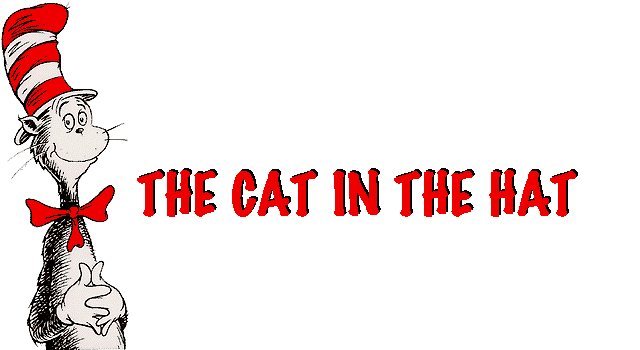 Celebrating
Read Across America
Dr. Seuss
Who is Dr. Seuss?
Dr. Seuss was
One of my favorite books by Dr. Seuss is….
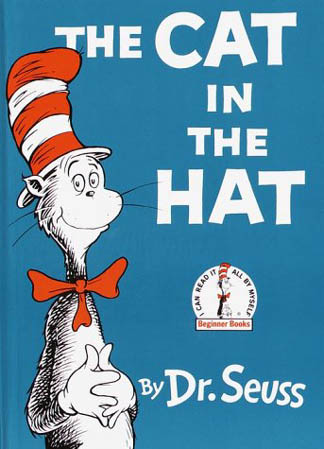 Name of book
Another one of my favorite books by Dr. Seuss is….
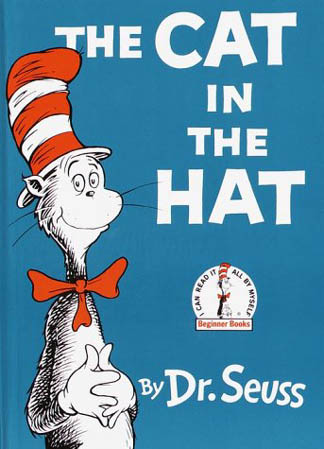 Name of book